TSVV Task 5:  
“Neutral Gas Dynamics in the Edge”
Code Camp FZJ-2021 summaries
Progress and plans regarding the core segregation
D. Borodin et al.
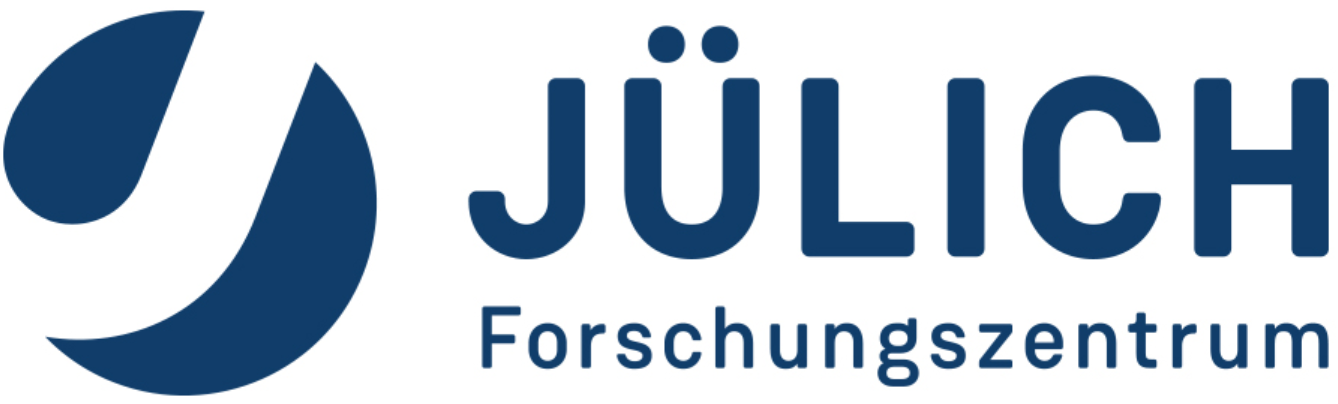 Preliminary work needed
Merging of versions
Merging of (some!!) FZJ vesions into Develop
Merging of OpenMP branch
Merging of TIM Branch
…

Merging with SOLPS-ITER version
Cosmetic deviations to be done in one go (Pertra, very 1st thing to do)
Particle balancing
Bundled states


Streamlining of the code as it is
Variable structure, subroutine parameters (no mix with local variables)
     See the JG summary
Toy model (Eiron) - 1
Interesting proposals for restructuring the algorithm and suggestions for parallelization 
split between path generator + tally updates
parallelization by tallying per species / domain region / …

Critical point! Make sure that the toy model is consistent with the algorithm and challenges faced by the current (MPI and openMP parallelization) implementation in EIRENE. Need to impose clear requirements w.r.t. the 'essential complexity of the problem' that needs to be preserved in the toy model for it to be relevant for EIRENE, incl.
Spatially dependent rates
Complex trajectory generation; lot of data to be stored per trajectory (full trajectory + particle state + collisions + data for track-length/collisions/conditional expectation estimators…)
Coupling to external plasma code that may have certain parallelization choices already made
Toy model (Eiron) – 2, remaining issues
Remaining issues:
toy model in C (C++?..) => many FORTRAN-related aspects that we wanted to test can now not be directly tested
Will choices made in C++ lead to the same performance gains in FORTRAN?
How will be test FORTRAN-specific questions
Storing methodology for the trajectories
Details of domain decomposition scheme
OOP features in FORTRAN
Co-arrays,…
Eventually: convert toy model to FORTRAN for further internal use and testing? By a student? By hub (Jan)?
How can we test compatibility with AD / TAPENADE?

Need to discuss timeline for interaction with hub
Meeting with Oskar on short term to discuss interesting algorithmic aspects presented
Timeline for updates toy model => meeting with Oskar beginning next year, + regular meetings intented to monitor the toy model development from the algorithmic side
Long term
Abstract cell and unstructured cell type (class in future)
WD will make a first go based on B2 experience
OOP should be considered long term
Some face types do need to be special to utilize the advantages of structured mesh (e.g. periodic boundary in triangle mesh)

Analyse the random generator for issues.  Can this be supported by ACH?..
Random seeds with relation to parallelisation
Periodicy, harmful correlations, deviation from step function close to 0 and 1 (seldom events), ..

Streamlining of the CR part
Introduce internal states for species (DB + FC)

Reconsider run time error handling
Dialog with YACORA team
(MG, AH, FC, DB)
Upcomming events
2nd code camp (mid 2022?..)
Should include more interaction with ACH
Teaching/training wished by the SB (but rather separated events joint with IO together with other codes!)
CC date should be attached to release of the merged version of Eirene
In person event!!
Continuity: roadmap CC should turn on coding CC (focus on ongoing tasks)
Parallel sessions in focus groups

Progress review on this CC outcome in Mar 2022 (VC)

Further communication with YACORA
Short circle VC scheduled 08.12.2021
IAEA support expected
Thanks for the attention!